6 сентября 2016 года  в Жиганском районе состоялось совещание педагогических работников района по теме «Открытая школа: новые возможности».
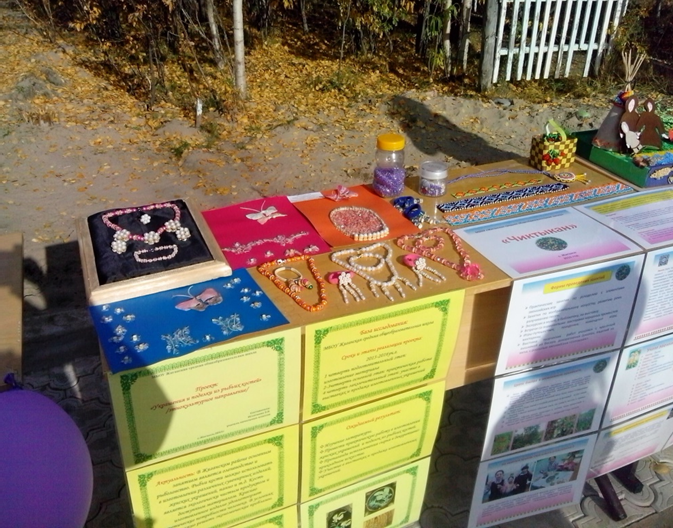 2 – 4 сентября прошел Международный рыболовный фестиваль  «Путина Заполярья – 2016»
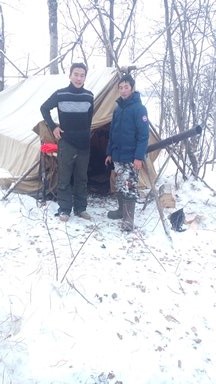